★神奈川県内（東京都町田市含む）、対象のJTB店舗限定★
平日13時以降の来店予約が◎！
先着４００組様
事前に、平日13時以降の時間帯の来店予約をして、
海外パッケージツアーを新規でお申込みいただくと、
ご旅行代金より（1組様につき）5,000円を割引いたします！
割引条件や詳細は、店舗スタッフまで
お問い合わせください！
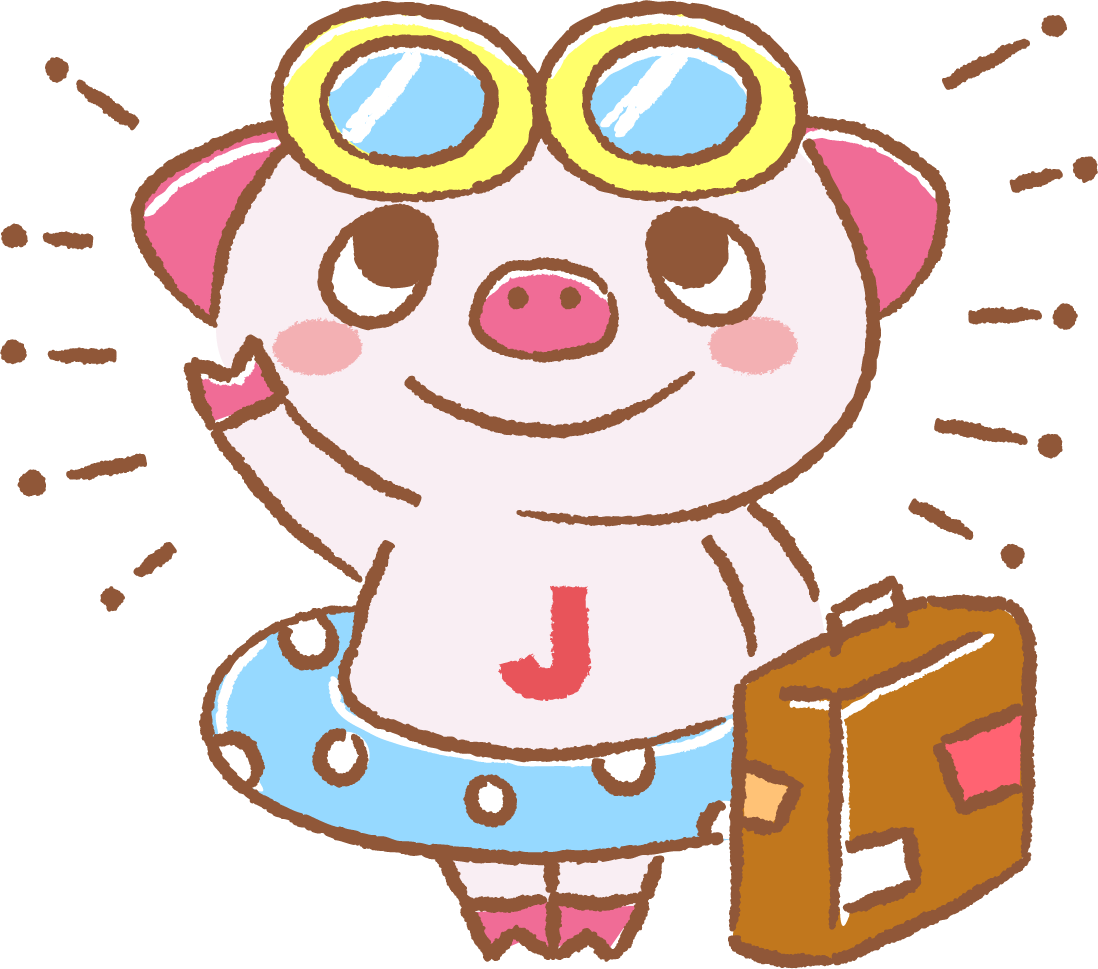 キャンペーン期間
対象出発期間：2024年8月9日（金）～2025年１月５日（日）
　　　　　　　　来店予約日＆旅行申込期間：2024年8月９日（金）～2024年10月31日（木）